Restricted b-matchings
Kristóf Bérczi
Egerváry Research Group (EGRES)
Eötvös Loránd University
Budapest

Kyoto
2012
Outline
Motivation
Definitions
Previous work
Jump systems
◊-free 2-matchings in subcubic graphs
M-concave functions
Increasing node-connectivity by one
Polyhedral description
Conclusions
Motivation
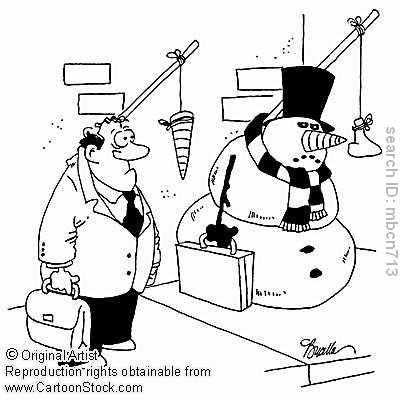 Hamiltonian cycle problem
Problem
Given a graph G=(V,E), find a cycle containing each node.
t-restricted k-matchings

t=1, k=2    Hartvigsen ’04
t < k          Hartvigsen ‘12
Relaxation 1
Find a subgraph
with degrees ≤ 2
containing no „small” components (number of edges > t)
Later on…
Relaxation 2
Find a subgraph
with degrees ≤ 2
containing no „short” cycles (length at most t)
Connectivity augmentation
Problem
n-3
n-3
Make a graph G k-node-connected by adding a minimum number of new edges.
Remark: edges will be chosen from the complement of G
n-4
n-4
n-4
n-4
Large k’s
Small k’s
k=2 Eswaran and Tarjan ‘76
k=3 Watanabe and Nakamura ‘90
k=4 Hsu ‘95

fix k Jackson and Jordán ‘05
__
k=n-1          unique solution is G  

k=n-2          

k=n-3
maximum matching
in G
_
subgraph in G with
degrees ≤ 2
no cycle of length 4
Definitions
G=(V,E) undirected, simple, b:V→Z+




Examples: 
			  b=1
Definition
A b-matching is a subset F⊆E s.t. dF(v) ≤ b(v) for each node v.
If = holds everywhere, then F is a b-factor.
b=2
Let K be a list of forbidden subgraphs.




Special cases:
A C(≤)k-free 2-matching contains no cycle of length (at most) k.



Notation: C3=∆, C4=◊
Example: k=3
Definition
A K-free b-matching contains no member of K.
Hamiltonian relax.:
C≤k-free 2-matching
Node-conn. augmentation:
C4-free 2-matching
Previous work
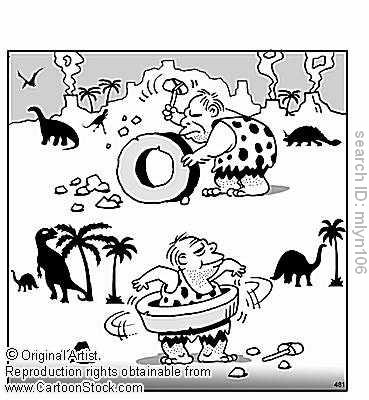 Papadimitriu
’80,
Hartvigsen
’84
Vornberger
’80
Vornberger
’
80
•
polynomial
algorithm
•
weighted
version
NP
-
hard
•
NP
-
complete
for
the
unweighted
Nam
’94
case
◊
•
polynomial
algorithm
for
disjoint
’s
Király ’01
•
NP
-
hard
for
0
-
1
weights
Frank ‘03, Makai ‘07
Kt,t-free t-matchings in bipartite graphs in bipartite graphs
Papadimitriu
’80,
Király ’01
Vornberger
‘
80
•
NP
-
hard
for
0
-
1
weights
•
NP
-
complete
Makai ’08,
Takazawa
’09
•
node
-
induced
weights
Hartvigsen
’99,
Király
’01,
Pap ’05
Vornberger
’80
B. and Végh ’09,
Kobayashi and Yin ’11
Kt,t- and Kt+1-free t-matchings in degree-bounded graphs
Vornberger
’80
Hartvigsen
and
Li
’07,
•
•
NP
-
complete
weighted
version
NP
-
hard
Kobayashi
’09
polynomial
algorithm
•
for
general
weights
B. and
Kobayashi
’09
polynomial
algorithm
for
node
-
•
induced
weights
Hartvigsen
and
Li
’11
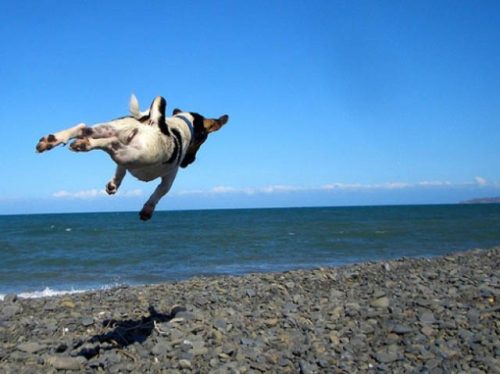 Jump systems
Jump systems
For x,y∈ZV, a vector s ∈ ZV is an (x,y)-increment if
x(u) < y(u) and s =(0,…,0,1,0,…,0)= χu, or

x(u) > y(u) and s =(0,…,0,-1,0,…,0)= -χu 
for some u ∈ V.
u
u
Definition (Bouchet and Cunningham)
J⊆ZV is a jump system if it satisfies:

(2-STEP)	For any x,y∈J and for any (x,y)-increment s with x+s∉J, there 	exists an (x+s,y)-increment t such that x+s+t∈J.
Definition
J⊆ZV is a constant parity jump system if it satisfies:

(EXC) 	For any x,y∈J and for any (x,y)-increment s there exists an 	(x+s,y)-increment t such that x+s+t,y-s-t∈J.
Examples
Base family
	For a matroid M, J:={χB: B∈𝓑M} is a constant-parity jump system.

Degree sequences I.
	The degree sequences of all subgraphs in an undirected graph form a constant-parity jump system.

Hyperplanes
	Let a∈{-1,0,1}S, let b∈Z, and let J={x∈ZS: ax=b}. Then J is a jump system.
Examples
Degree sequences II.
	Degree sequences of C(≤)k-free 2-matchings form a jump system for k≤3, but not for k≥5 (Cunningham ‘02).










Special cases:
Cunningham’s conjecture
Kt+1- and Kt,t-free t-matchings
Conjecture (Cunningham ‘02)
The degree sequences of the C(≤)4-free 2-matchings form a jump system.
Theorem (Kobayashi, Szabó and Takazawa ‘12)
Let H be a set of connected t-regular graphs. The degree sequences of H-free t-matchings form a jump system for any graph G if and only if every member of H is a complete partite graph.
Papadimitriu
’80,
Hartvigsen
’84
Vornberger
’80
Vornberger
’
80
•
polynomial
algorithm
•
weighted
version
NP
-
hard
•
NP
-
complete
for
the
unweighted
Nam
’94
case
◊
JUMP SYSTEM
•
polynomial
algorithm
for
disjoint
’s
NOT A JUMP SYSTEM
JUMP SYSTEM
Király ’01
•
NP
-
hard
for
0
-
1
weights
Frank ‘03, Makai ‘07
Kt,t-free t-matchings in bipartite graphs in bipartite graphs
Papadimitriu
’80,
Király ’01
Vornberger
‘
80
•
NP
-
hard
for
0
-
1
weights
•
NP
-
complete
NOT A JUMP SYSTEM
Makai ’08,
Takazawa
’09
JUMP SYSTEM
•
node
-
induced
weights
Hartvigsen
’99,
Király
’01,
Pap ’05
Vornberger
’80
B. and Végh ’09,
Kobayashi and Yin ’11
Kt,t- and Kt+1-free t-matchings in degree-bounded graphs
Vornberger
’80
Hartvigsen
and
Li
’07,
•
•
NP
-
complete
weighted
version
NP
-
hard
Kobayashi
’09
polynomial
algorithm
•
for
general
weights
B. and
Kobayashi
’09
NOT A JUMP SYSTEM
JUMP SYSTEM
polynomial
algorithm
for
node
-
•
induced
weights
Hartvigsen
and
Li
’11
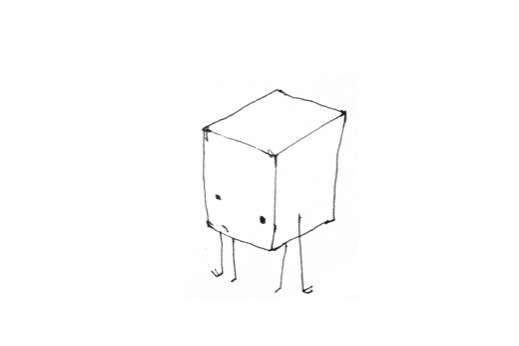 ◊-free 2-matchingsin subcubic graphs
Optimization on jump systems
For a set  S⊆ZV , we define Φ(S)= maxv∈V{maxx∈Sx(v) - minx∈Sx(v)}.







Assume that for a b∈{0,1,2}V we can decide whether there is F⊆E with dF(v)=b(v) in γ1 time ( O(logn (n2/m)m√n), Goldberg and Karzanov ‘04).
Theorem (Murota and Tanaka ‘06)
J⊆ZV finite jump system, x0∈J, x∈J or not in γ time. Then we can find x∈J maximizing cx in O(n3log Φ(J) γ) time.
Theorem (B. and Kobayashi ‘09)
In subcubic graphs, the ◊-free 2-matching problem can be solved in O(n3 γ1) time.
Plan
Determine whether
x∈Jsq in O(γ1) time
Jsq={dM| M is a ◊–free 2-matching}
is a jump system
Observe that (0,…,0)∈Jsq 
AND
Φ(Jsq)≤3
Murota and Tanaka ‘06
Algorithm for ◊–free 2-matchings in subcubic graphs
in O(n3γ1) time
Proof of
Determine whether
x∈Jsq in O(γ1) time
Shrink node-disjoint squares C1,…,Cq , resulting in G'=(V',E'). Note:
G' might have loops and parallel edges,
if G is subcubic then so is G'.
Definition (Shrinking a square)
Let C=(v1,v2,v3,v4) be a square. Shrinking C consists of
v1
v2
u1
u1
v4
v3
‘square-edge’
Proof of
Determine whether
x∈Jsq in O(γ1) time
Step 1.
Maximal family of disjoint ◊’s with x(v)=2 for each v.

Step 2.
Shrink the ◊’s, define x' to be 2 for the new nodes.
1
2
2
2
2
2
2
2
2
2
2
Lemma
2
2
x∈Jsq(G) if and only if x'∈J2(G').
1
1
1
Plan
Determine whether
x∈Jsq in O(γ1) time
Jsq={dM| M is a ◊–free 2-matching}
is a jump system
Observe that (0,…,0)∈Jsq 
AND
Φ(Jsq)≤3
Murota and Tanaka ‘06
Algorithm for ◊–free 2-matchings in subcubic graphs
in O(n3γ1) time
Proof of
Jsq={dM| M is a ◊–free 2-matching}
is a jump system
Step 1.
L⊆E and disjoint ◊’s s.t. |E(C)∩L|=3 for each of them.

Step 2.
Shrink the ◊’s, L' contains all square-edges.
Step 3.
Define Φ:ZV->ZV' as

(Φ(x))(u) = Σ{x(v)|v corresponds to u}-
          2|{square-edges on u}|

Note: Φ(dL)=dL'.
Theorem (Kobayashi and Takazawa ‘08)
L' a 2-matching in G'containing all square-edges, x∈{0,1,2}V. If Φ(x)= dL' then there exist an extension L of L'such that dL=x. Furthermore, such L is unique.
Proof of
Jsq={dM| M is a ◊–free 2-matching}
is a jump system
Sketch:
x,y∈Jsq, an (x,y)-increment s

Find an (x+s,y-s)-increment t.
M,N ◊–free 2-matchings with dM=x, dN=y.
Take disjoint ◊’s maximally with |E(C)∩M|=|E(C)∩N |=3.
Shrink the ◊’s, find (x'+s',y'-s')-increment t'.
M',N'contain all square-edges. There is no ◊ in G‘ s.t. C⊆M'∪N' and |C∩M'|=|C∩N'|=3.
                                          t corresponding to t'is OK!
If M,N is chosen maximizing |M∩N|     t is also an (x+s,y)-increment.
Kobayashi and Takazawa ‘08
Proof of
Jsq={dM| M is a ◊–free 2-matching}
is a jump system
M-concave functions
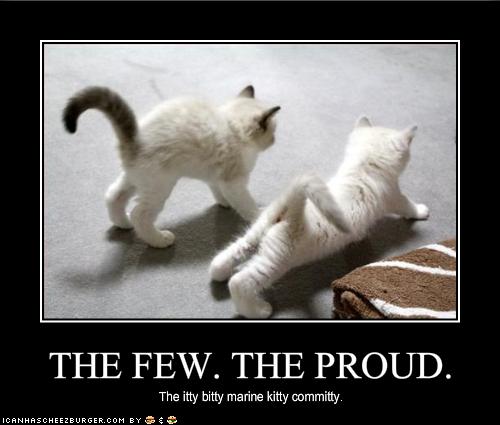 M-concave functions
Definition
See for example:
weighted matching problem
minsquare factor problem
weighted even factor problem in odd-cycle symmetric digraphs
For J⊆ZV, f:J->R is an M-concave function on a constant-parity jump system if it satisfies:

(M-EXC)   For any x,y∈J and for any (x,y)-increment s, there exists 	     an (x+s,y)-increment t such that x+s+t∈J,y-s-t∈J, and 		     f(x)+f(y)≤f(x+s+t)+f(y-s-t).
Optimizing M-concave functions
Theorem (Murota and Tanaka ‘06)
Assume that for a weighted graph and b∈{0,1,2}V we can find an F⊆E maximizing w(F) with dF(v)=b(v) in γ2 time ( O(n(m+nlogn)), Gabow ‘90).
J⊆ZV finite constant-parity jump system, f:J->Z M-concave, x0∈J,
x∈J or not and evaluate f(x) in γ time. Then we can find x∈J maximizing f(x) in O(n3Φ(J) γ) time.
a
a=p+r	
b=p+q	
c=q+s	
d=r+s
p
r
b
d
q
s
c
Theorem (B. and Kobayashi ‘09)
In weighted subcubic graphs, if w is vertex induced on every square, the weighted ◊-free 2-matching problem can be solved in O(n3 γ2) time.
Plan
fsq(x)=max{Σe∈Mw(e)| M is a ◊–free 2-matching, dM=x}
is an M-concave function on Jsq
Calculate fsq(x)
in O(γ2) time
Observe that (0,…,0)∈Jsq 
AND
Φ(Jsq)≤3
Murota and Tanaka ‘06
Algorithm for weighted ◊–free 2-matchings in subcubic graphs and node-induced weights
in O(n3γ2) time
Proof of
Calculate fsq(x)
in O(γ2) time
Step 1.
Maximal family of disjoint ◊’s with x(v)=2 for each v.

Step 2.
Let π be a function on Vsq inducing w.

Step 3.
Shrink the ◊’s, define x' to be 2 for the new nodes, and define w'.
π5
π8
1
w(a)
w(a)-π1
2
2
2
π1
π4
w(c)
w(c)-π4-π5
2
2
2
π5+π6+π7+π8
π1+π2+π3+π4
2
2
2
2
π7
2
π6
2
π2
w(d)
w(d)-π7
π3
w(b)-π3
w(b)
1
1
1
w(e)
Lemma
fsq(x)=f2(x')+π(Vsq)
w'(M')=w(a)+w(c)+w(d)+w(e)+π2+π3+π6+π8
w(M)=w(a)+w(c)+w(d)+w(e) +π1+π3+π3+π2+π2+π4+π5+π8+π8+π6+π6+π7
Plan
fsq(x)={Σe∈Mw(e)| M is a ◊–free 2-matching, dM=x}
is an M-concave function on Jsq
Calculate fsq(x)
in O(γ2) time
Follows from the proof of Jsq being a jump system: observe, that total weight of the ◊-free 2-matchings does not decrease.
Observe that (0,…,0)∈Jsq 
AND
Φ(Jsq)≤3
Murota and Tanaka ‘06
Algorithm for weighted ◊–free 2-matchings in subcubic graphs and node-induced weights
in O(n3γ2) time
Increasing node-connectivityby one
Connection with ◊-free 2-matchings
We have seen that
Node-connectivity augmentation to n-3
Max ◊-free 2-matching in the complement of G
G is n-4 connected

dG(v) ≥ n-4 for each v

dG(v)≤3 for each v
Node-connectivity augmentation
from n-4 to n-3
Max ◊-free 2-matching in a subcubic graph
Corollary
Theorem (B. and Kobayashi ‘09)
Remark
	Végh ’09, Increasing node-connectivity by one in general
	(‘Best Student Paper’ prize, STOC’10).
In subcubic graphs, the ◊-free 2-matching problem can be solved in O(n3 γ1) time.
Corollary
The connectivity augmentation problem from n-4 to n-3 can be solved in O(n3 γ1) time.
Min-max theroem
Theorem
The maximum size of a 2-matching in G is equal to the minimum of

τ(U,S)=|V|+|U|-|S|+ΣT⌊½|E(T,S)|⌋,

where U and S are disjoint subsets of V, S is stable, and T ranges over the components of G-U-S.
τ(U,S)=2|U|+ΣT(|T|+⌊½|E(T,S)|⌋),
T1
T2
Tk-1
Tk
U
S
Theorem
The maximum size of a 2-matching  of a subcubic G is equal to the minimum of

τ(S)=|V|-|S|+ΣT⌊½|E(T,S)|⌋,

where S is stable, and T ranges over the components of G-S.
Min-max theroem
Definition
C1,…,Cq disjoint ◊’s, S stable set. We say that u,v are in the same C-component if

u and v are in the same component of G-S, or
u∈T1, v∈T2, and there is a cycle Ci=(v1,v2,v3,v4) s.t. v1∈T1, v3∈T2,v2,v4∈S.

A square C=(v1,v2,v3,v4) fits a C-component T if v1, v3∈T,v2,v4∈S.
In other words: a C-component is the union of some components of G-S that are conencted with cycles is a special configuration.
T1
T2
Tk-1
Tk
U
S
Min-max theroem
Theorem (B. and Kobayashi ‘09)
Proof
Shrink the ◊’s.
Obtain S'in G'for maximum 2-matching.
Blow back the squares and follow the changes.
Let G be subcubic, C a maximal set of disjoint ◊’s. The maximum size of a ◊-free 2-matching is equal to the minimum of

τ(S)=|V|-|S|+ΣT⌊½(|E(T,S)|-|CT|⌋-|K|

where S is stable, and T ranges over the C-components of G-S, CT denotes the set of ◊’s fitting T, and K is the set of K4’s.
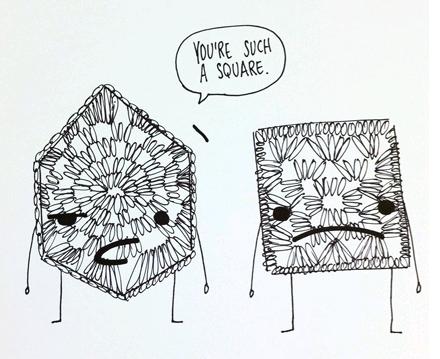 Polyhedral descriptions
Perfect matching polytope
Definition
The perfect matching polytope is the convex hull of incedence vectors of perfect matchings.
Theorem (Edmonds ‘65)
The p.m. polytope is determined by
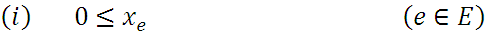 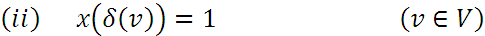 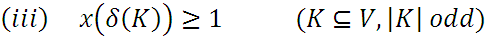 The b-factor polytope
Definition
matching
The b-factor polytope is the convex hull of incedence vectors of 
b-factors.
matchings
Definition
(K,F) is a blossom if K⊆V, F⊆δ(K) and b(K)+|F| is odd.
Theorem (Edmonds ‘65)
The b-factor polytope is determined by
matching
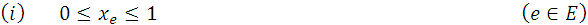 ≤
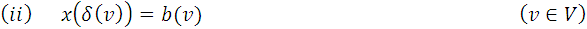 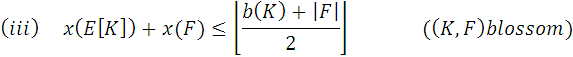 The C(≤)k-free case
Can we give a nice description of the weighted C(≤)k-free 2-matching (factor) polytope?

                                          no, if k≥4 

What about k = 3?

Problem: Give a description of the ∆-free 2-matching (factor) polytope.

UNSOLVED!
Vornberger ‘80
matchings
Triangle-free 2-factors
Theorem (Hartvigsen and Li ’07)
Conjecture
NOT TRUE!
For subcubic G, the ∆-free 2-factor polytope is determined by
matchings
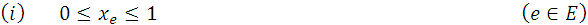 ≤
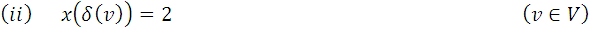 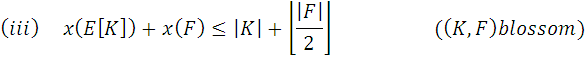 ≤
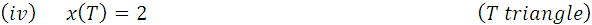 ½
½
1
½
½
1
1
½
Tri-combs
Definition
(K,F,T) is a tri-comb if K⊆V, T is a set of ∆’s „fitting” K, F⊆δ(K) and |T|+|F| is odd.
Assume (K,F,T) is a tri-comb, M is a Δ-free 2-matching. Then
2|M∩E[K]|+|M∩δ(K)| ≤ 2|K|
|M∩F|+|M∩T| ≤ |F|+2|T|
|M∩E[K]∩T| ≤ |T|
 -|M∩δ(K)\(F∪T)| ≤ 0

Together gives:           2|M∩E[K]|+2|M∩F|+2|M∩T| ≤ 2|K|+|F|+3|T|
Triangle-free 2-matchings
Theorem (Hartvigsen and Li ’12)
For subcubic G, the ∆-free 2-matching polytope is determined by
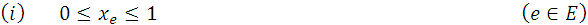 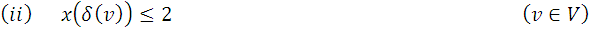 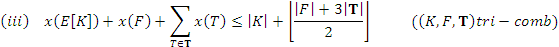 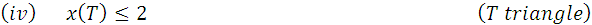 Conclusions
Conclusions
Open problems:
Maximum ◊-free 2-matching in general graphs
	Jsq is a jump system
	The algorithm for the Δ-free case is really messy.

Maximum-weight Δ-free 2-matching in general graphs
Polyhedral description of the corresponding polytopes
Polytope of Δ-free 2-matchings in general graphs
Thank you for your attention!ご清聴ありがとうございました